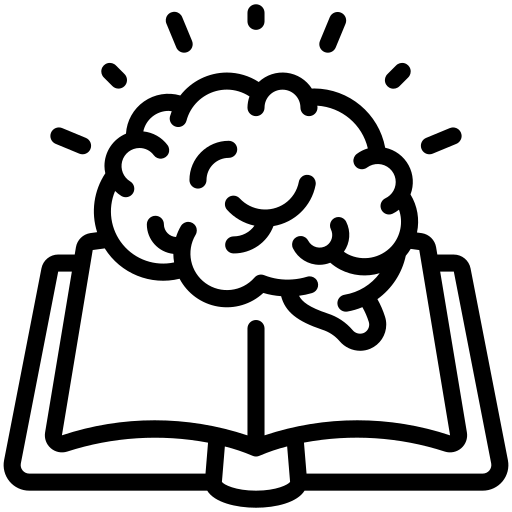 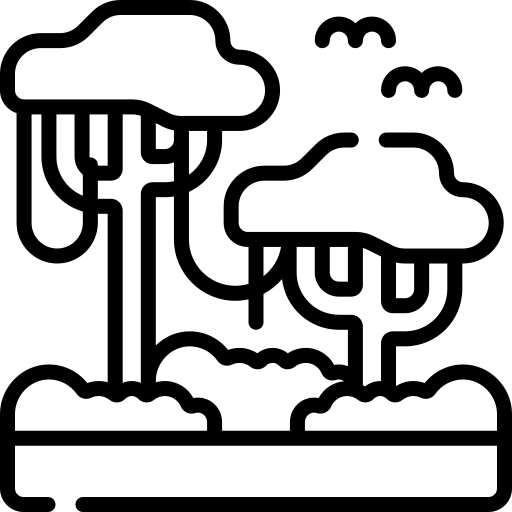 Rainforests
knowledge checkers
It is your responsibility to make sure that you are able to answer each of the questions set in the tasks below. This will be based on what you are taught in lessons and the information included the knowledge organisers.
Knowledge Expert
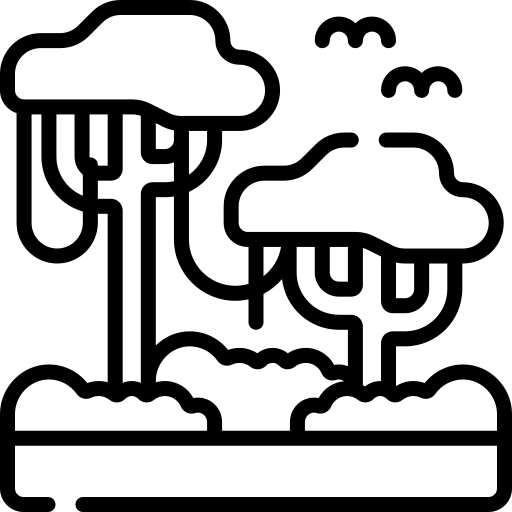 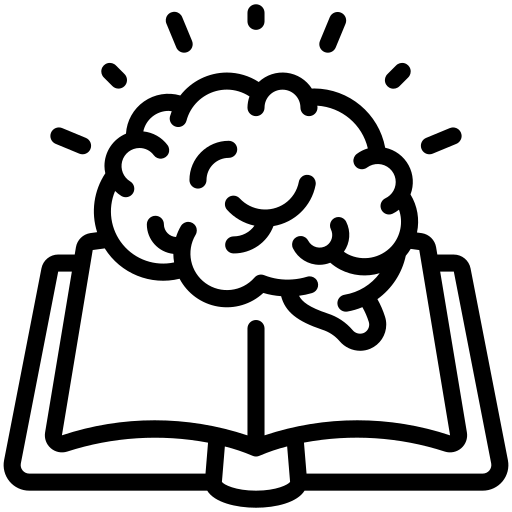 Rainforest
knowledge checkers
Location and Structure
Core knowledge
Key words
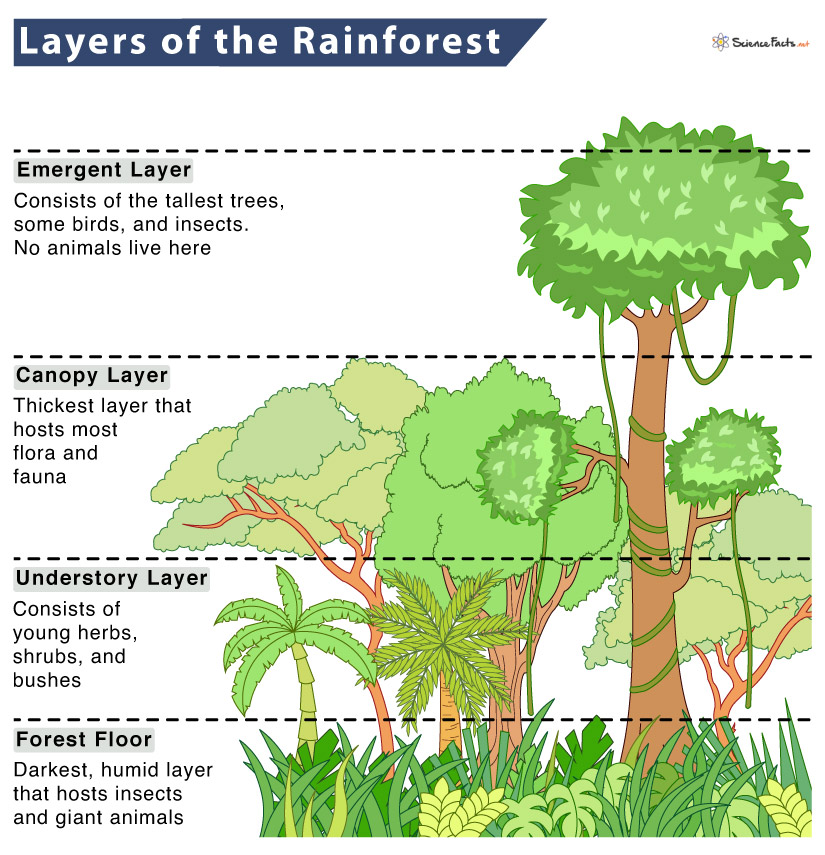 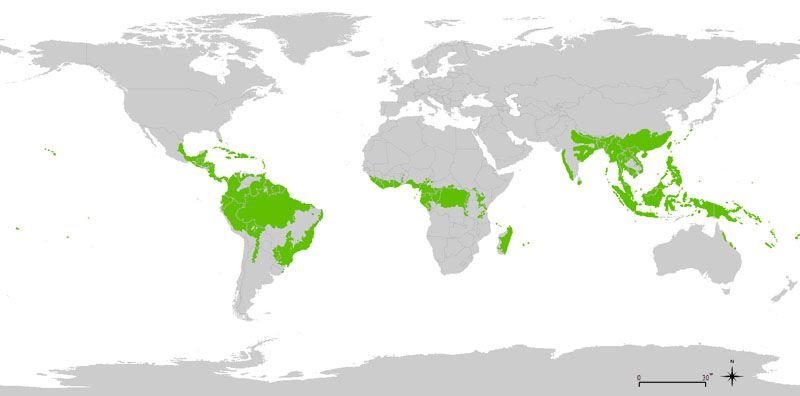 Equator - An imaginary line that runs around the Earth. The equator marks the dividing line between the Northern and Southern hemispheres.

Tropic of Cancer- An imaginary line that runs parallel to the Equator at 23.5° north.
Tropic of Capricorn - An imaginary line that runs parallel to the Equator at 23.5° south.
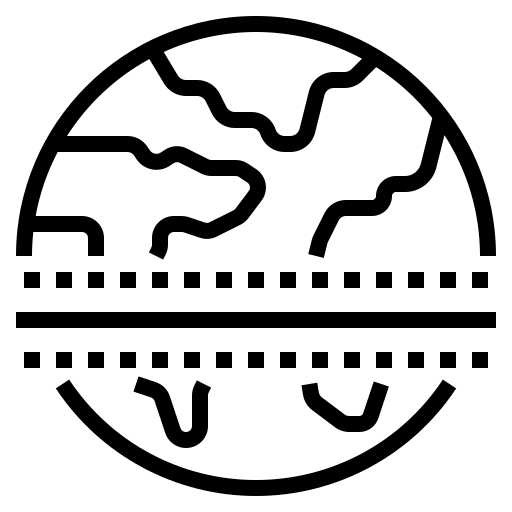 Tropical rainforests lie along the equator, mainly between the Tropics of Cancer and Capricorn.

Rainforests have four main layers: the emergent, the canopy, the under canopy and the forest floor.
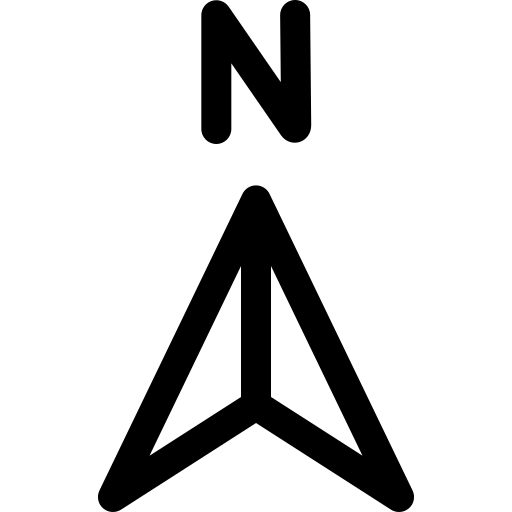 Knowledge Organiser
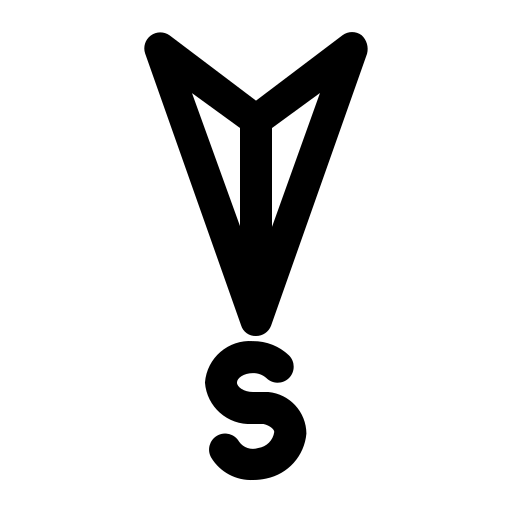 Misconceptions
Take it further...
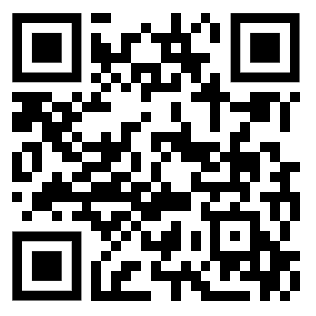 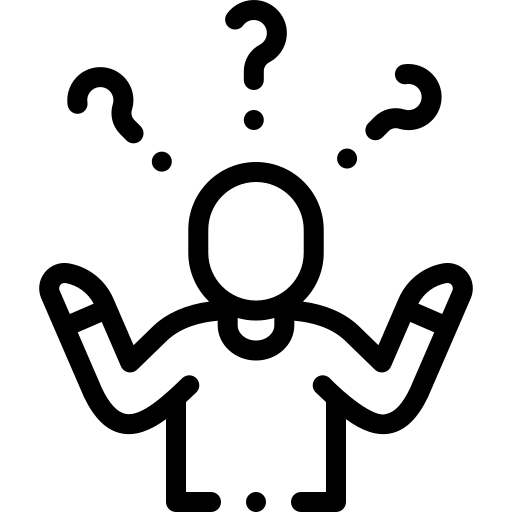 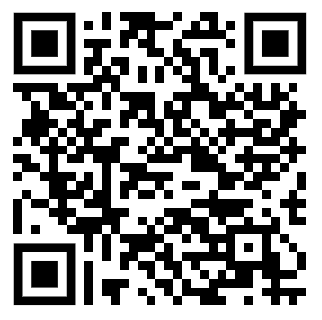 Tropical rainforests are not just found in South America, they are found across the world around the Equator.
Climate Graph
BBC
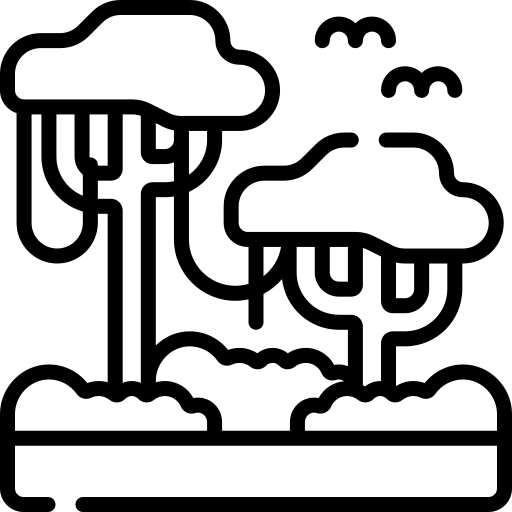 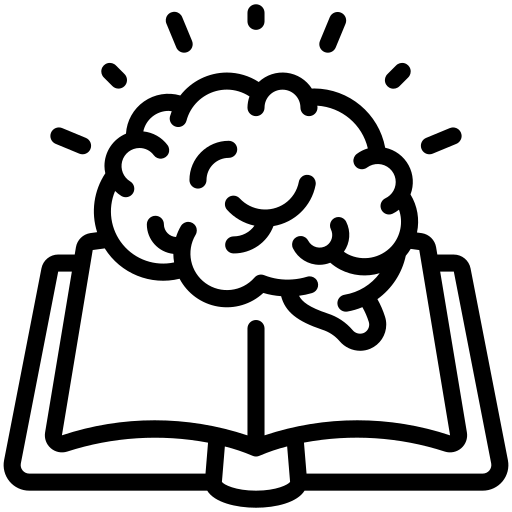 Rainforest
knowledge checkers
Adaptation
Core knowledge
Key words
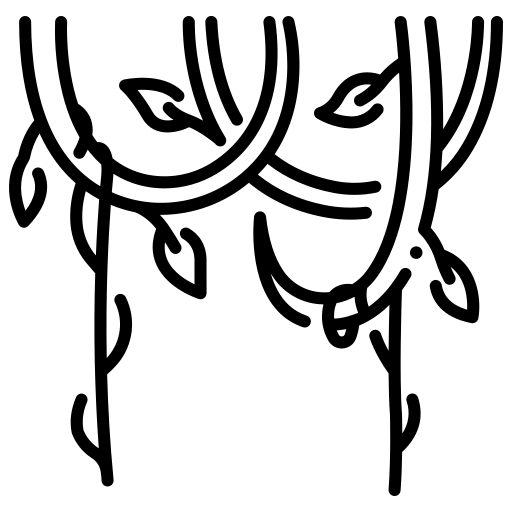 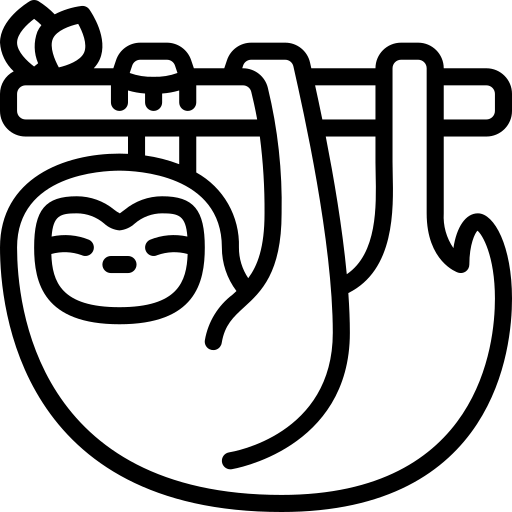 Plants
Animals
Sloth - uses camouflage and moves very slowly to make it difficult for predators to spot.
Lianas - these are woody vines that have roots in the ground but climb up the trees to reach the sunlight. Their leaves and flowers grow in the canopy.
Adaptation - the process of change by which an organism or species becomes better suited to its environment



Ecosystem - The living organisms in a particular area, together with the non-living components of the environment.
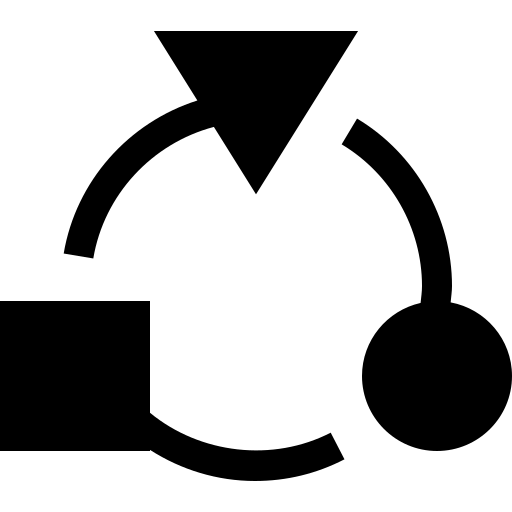 Spider monkey -  long, strong limbs to help it to climb through the rainforest trees.
Tree trunks - these are tall and thin to allow trees to reach the sunlight. The bark on these trees is smooth to allow water to flow down to the roots easily.
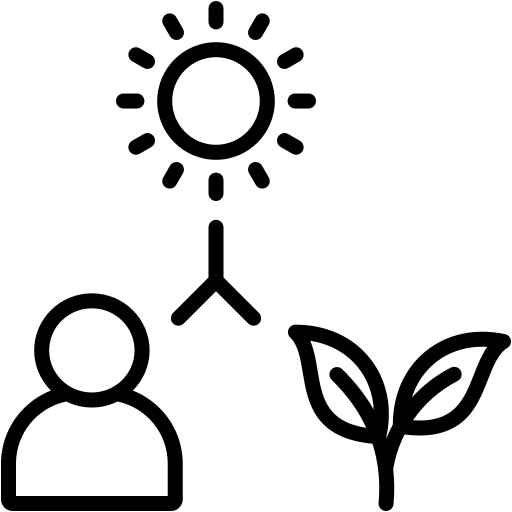 Knowledge Organiser
Drip tips - plants have leaves with pointy tips. This allows water to run off the leaves quickly without damaging or breaking the leaves.
Flying frog -  fully webbed hands and feet, and a flap of loose skin that stretches between its limbs, which allows it to glide from plant to plant.
Misconceptions
Take it further...
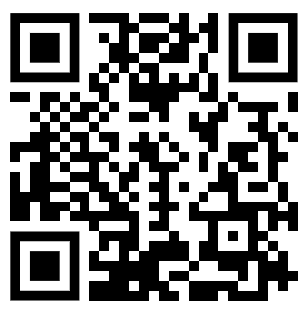 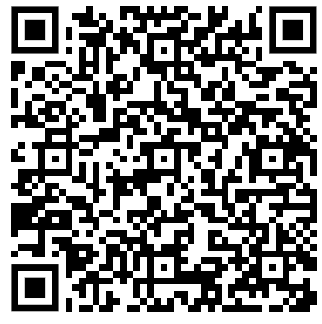 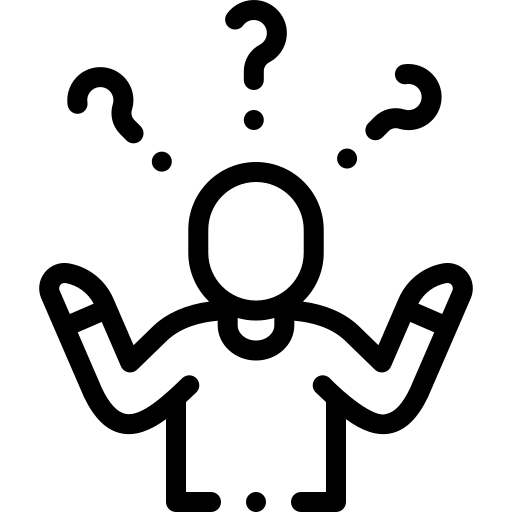 Animals cannot instantly change to fit into their environment. Climate change is changing the condition in which plants and animals live, many will not be able to adapt in time as so may need to migrate or become extinct.
Video
BBC
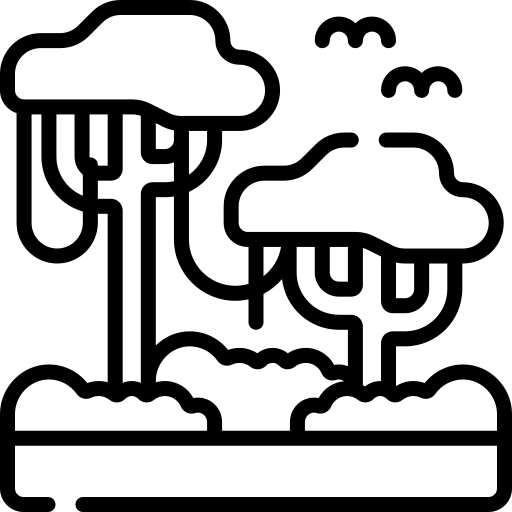 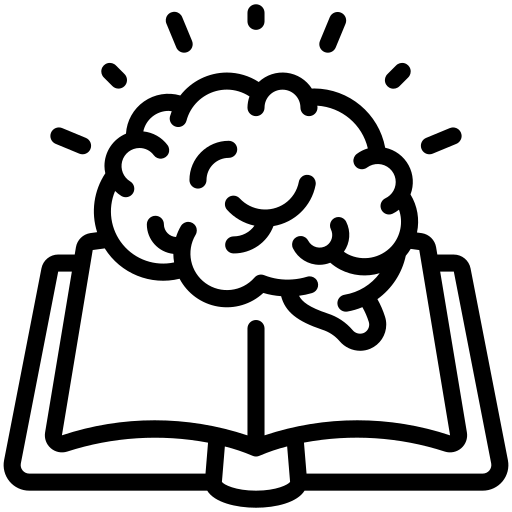 Rainforest
knowledge checkers
Deforestation
Core knowledge
Key words
Hydroelectric power - Energy generated from fast-flowing water.



Reservoir - a large natural or artificial lake used as a source of water supply



Urbanisation - the growth in the number of people living in towns and cities



Agriculture - farming
Deforestation is the removal of a forest from land which is then converted to a non-forest use.
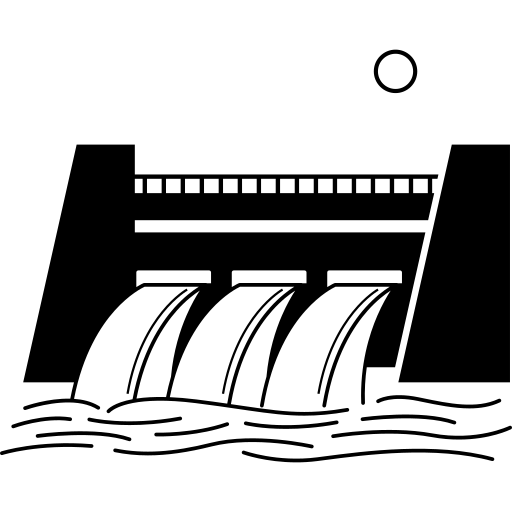 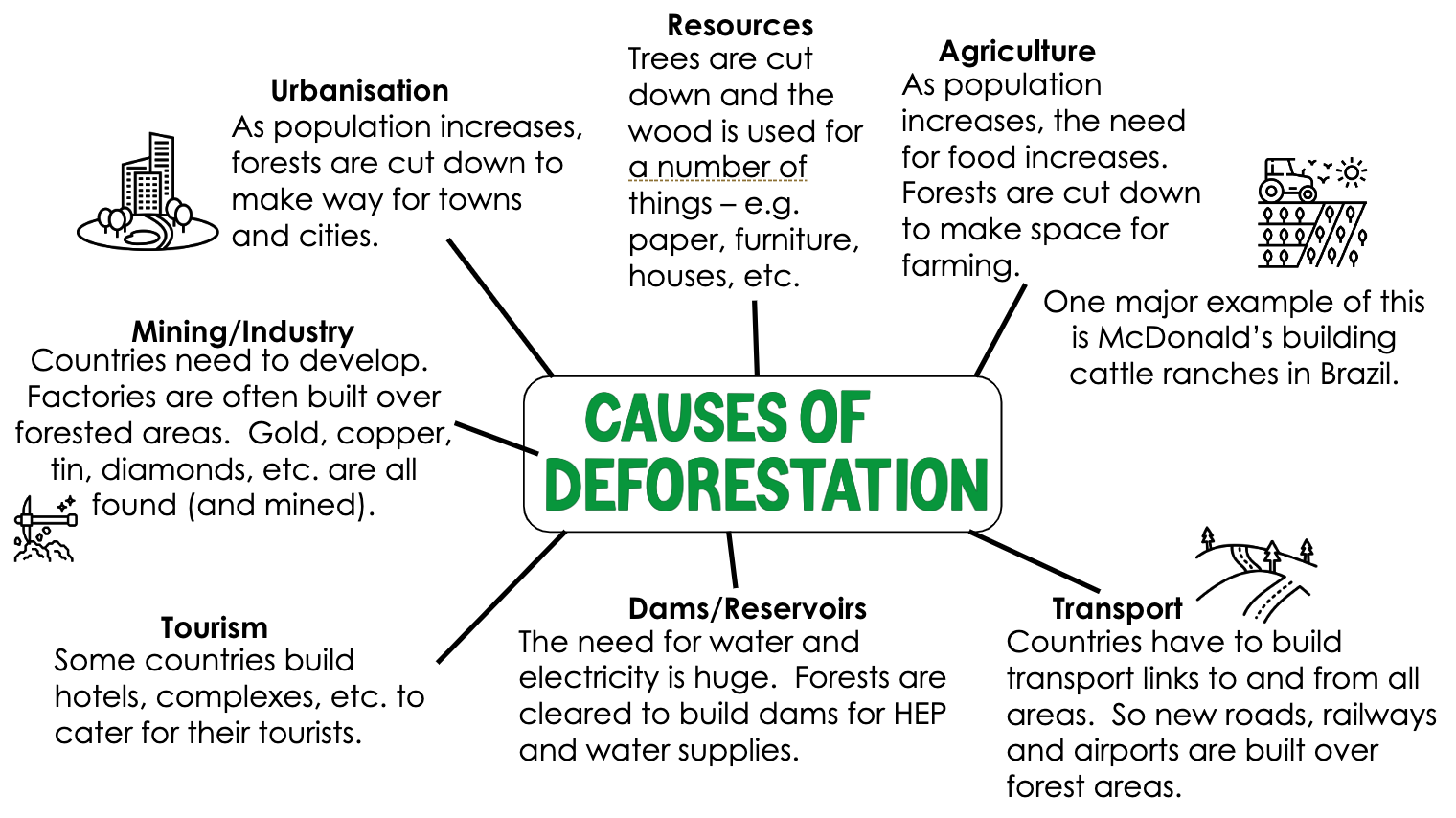 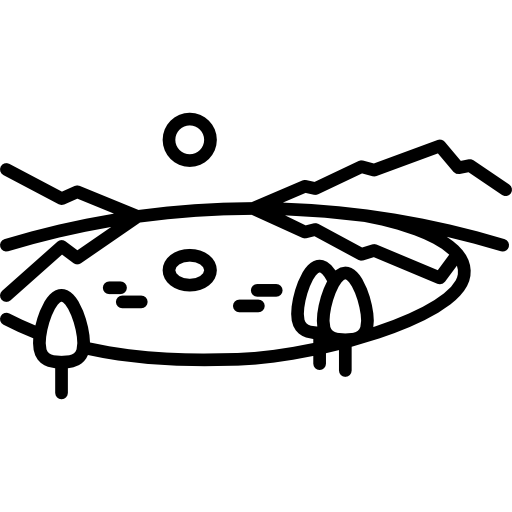 Knowledge Organiser
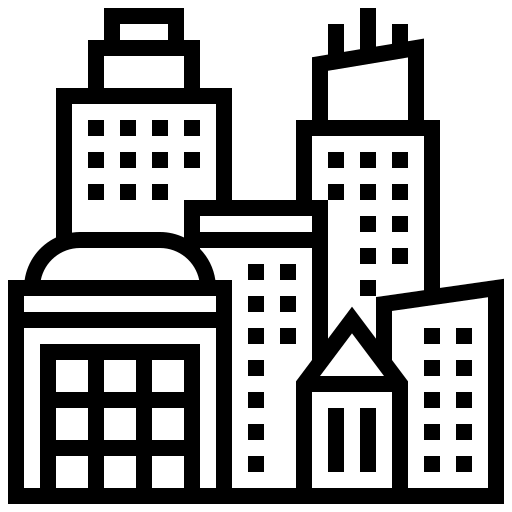 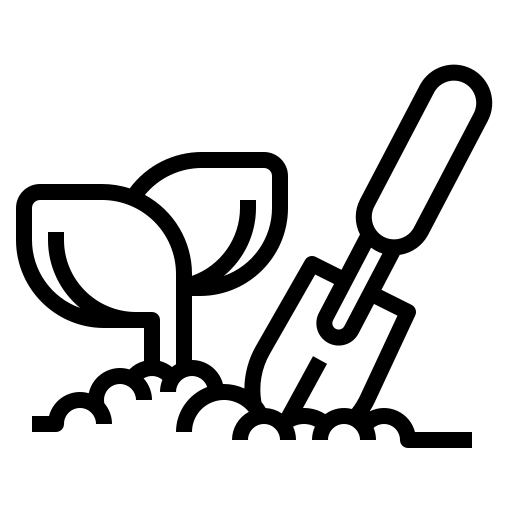 Misconceptions
Take it further...
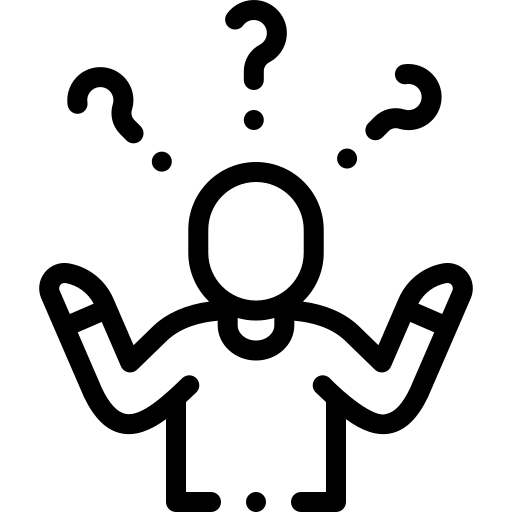 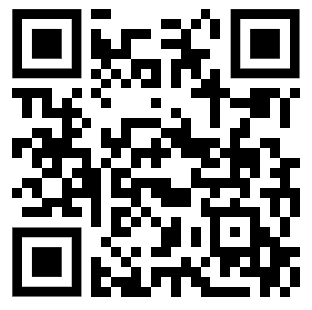 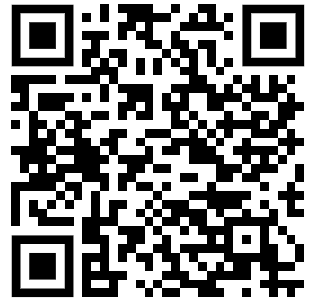 The majority of trees are not cut down for wood or paper, they are removed so the land can be used for agriculture.
Video
BBC
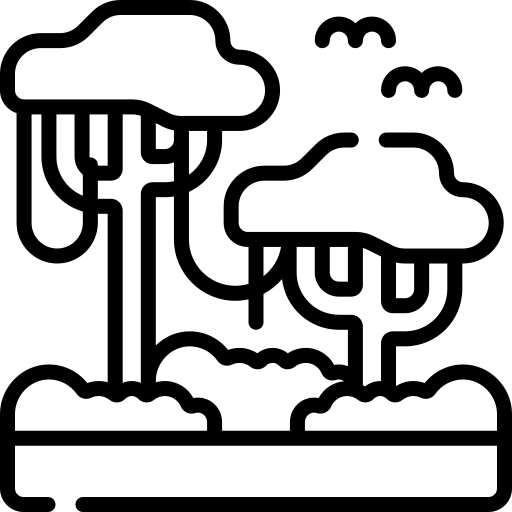 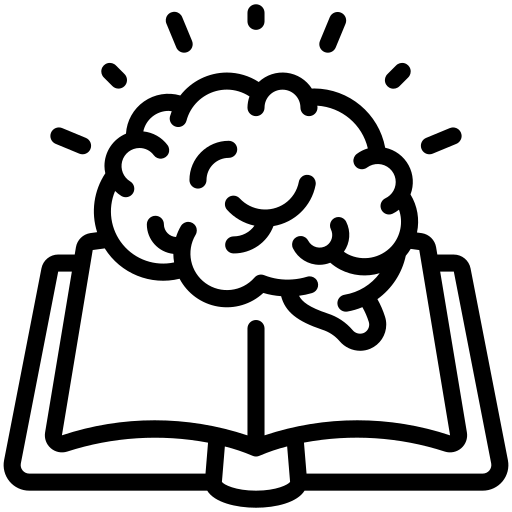 Rainforest
knowledge checkers
Sustainable Management
Core knowledge
Key words
Sustainable- An activity which does not consume or destroy resources or the environment

Ecotourism - Tourism which aims to be environmentally friendly
Debt - Money owed to someone else

Conservation - the careful maintenance and upkeep of a natural resource to prevent it from disappearing
Sustainable management means ensuring that it is a sustained in a way for future generations. You can use it, but not over use it so that it runs out or is damaged.
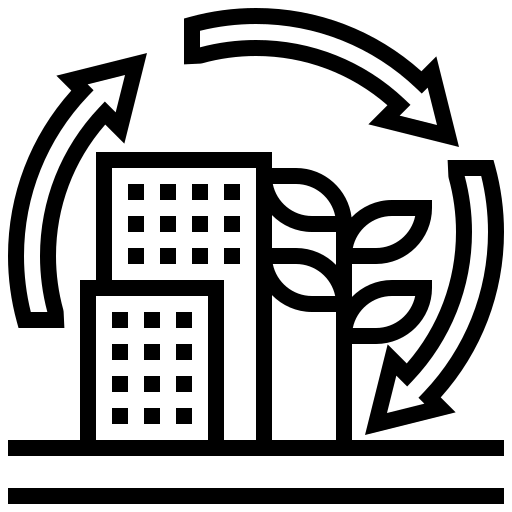 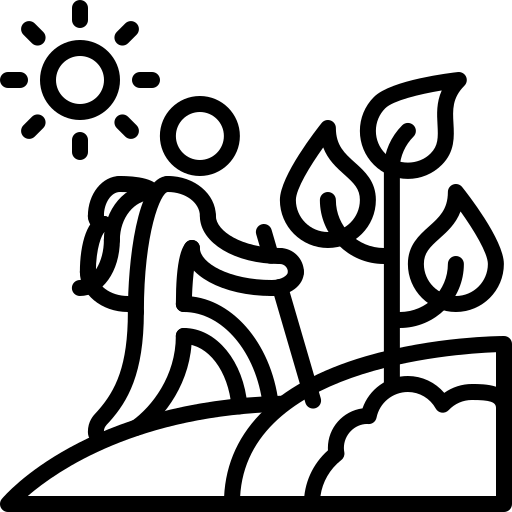 Knowledge Organiser
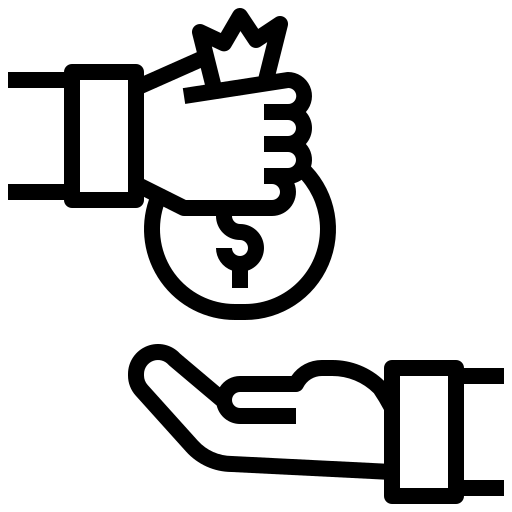 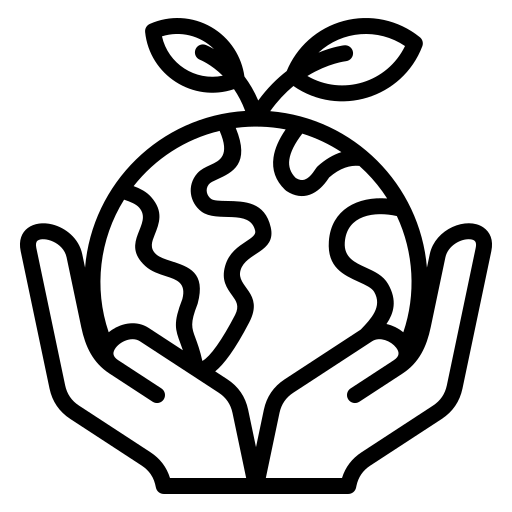 Take it further...
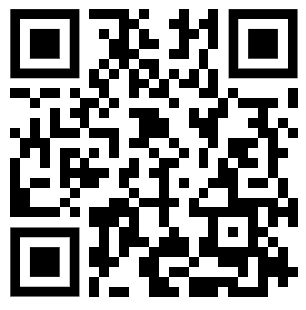 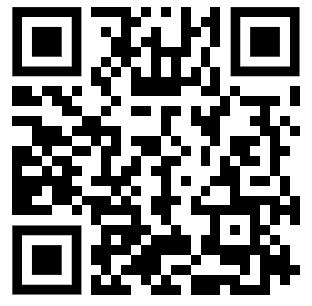 Video
Ecotourism
Notes
Notes
________________________________________________________________________________________________________________________________________________________________________________________________________________________________________________________________________________________________________________________________________________________________________________________________________________________________________________________________________________________________________________________________________________________________________________________________________________________________________________________________________________________________________________________________________________________________________________________________________________________________________________________________________________________________________________________________________________________________________________________________________________________________________________________________________________________________________________________________________________________________________________________________________________________________________________________________________________________________________________________________________________________________________________________________________________________________________________________________________________________________________________________________________________________________________________________________________________________________________________________________________________________________________________________________________________________________________________________________________________________________________________________________________________________________________________________